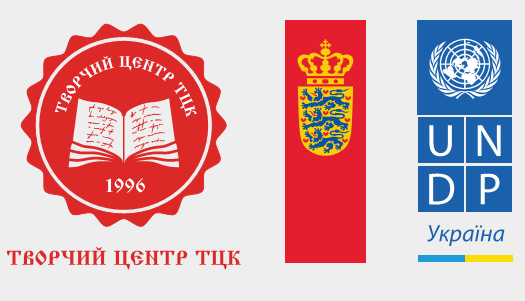 Пілотна методологія оцінки
діяльності органів виконавчої влади за напрямом «взаємодія з громадськістю»
Розроблена робочою групою, до складу якої входять представники Департаменту інформації та комунікації з громадськістю Секретаріату КМУ, Центру адаптації державної служби до стандартів ЄС, Національної академії державного управління при Президентові України, Національної ради реформ, БФ «Творчий центр ТЦК»
Виконано в межах реалізації проекту «Демократизація, права людини і розвиток громадянського суспільства в Україні», що впроваджується ПРООН за фінансової підтримки Міністерства закордонних справ Данії
Пілотна методологія оцінки
Відповідно до показників Індексу світової конкурентоспроможності Світового економічного форуму (за 2016 рік) Україна посідає 98 місце (серед 140 країн) в категорії "прозорість формування державної політики"
Сучасний стан державного управління в Україні
Стратегія сталого розвитку «Україна – 2020»
План пріоритетних дій Уряду "Підвищення якості державного управління та державних послуг"
Національна стратегія сприяння розвитку громадянського суспільства
Порядок денний асоціації Україна-ЄС
Стратегія реформи державного управління
Ініціатива «Партнерство «Відкритий Уряд»
Політичні (policy) рамки розробки методології оцінки
Побудова системи державного управління України на основі європейських принципів державного управління
SIGMA
PAR is based on internationally recognised good governance principles such as accountability, reliability, predictability, participation, openness, transparency, efficiency and effectiveness. 
These universal principles of good governance highlight that a well-functioning administration has a number of different dimensions: organisation and management of the civil service; policy development and coordination structures and procedures; accountability arrangements both between institutions and generally towards the citizens; the ability to efficiently deliver services to individuals and businesses, and the overall public financial management system.
Мета реформи державного управління (PAR)
Громадськість – фізичні особи та їх об’єднання, легалізовані відповідно до національного законодавства та практик, до яких, зокрема, належать громадські формування, благодійні організації, релігійні організації,  профспілкові організації, об’єднання роботодавців, бізнес-асоціації, творчі спілки, органи самоорганізації населення, кооперативи.
Організації громадянського суспільства (ОГС) - громадські об’єднання, професійні спілки та їх об’єднання, творчі спілки, організації роботодавців та їх об’єднання, благодійні, волонтерські і релігійні організації, органи самоорганізації населення, об'єднання власників жилих та нежилих  приміщень  багатоквартирного будинку, відокремлені підрозділи іноземних неурядових організацій та інші юридичні особи приватного права або організації без статусу юридичної особи.
Ключові поняття
Інформування (одностороння дія)
Консультації з громадськістю (двостороння взаємодія)
Активна участь громадськості у виробленні та реалізації державної політики (діалог)
Партнерство
Складові взаємодії з громадськістю
Планування (наявність необхідних НПА та розпорядчих документів і т.п.)
Дія (заходи, зусилля, практика і т.п.)
Вплив/наслідки (конкретні результати та зміни, що відбуваються внаслідок дій)
Етапи взаємодії у межах кожної складової
Визначення стану та дієвості (рівень виконання визначених завдань) взаємодії з громадськістю органу виконавчої влади та подальше розроблення рекомендацій щодо вдосконалення функціонування його роботи за зазначеним напрямом, просування принципів належного врядування.
Методика застосовується для оцінки діяльності окремого органу виконавчої влади (міністерства, центрального органу виконавчої влади, місцевої державної адміністрації) і не розрахована на оцінку в цілому діяльності усіх зазначених органів виконавчої влади
Мета оцінки
визначити результативність діяльності органу виконавчої влади за напрямом «взаємодія з громадськістю» за такими параметрами: інформування громадськості, консультації з громадськістю, участь громадськості у виробленні та реалізації державної політики (діалог), партнерство організацій громадянського суспільства та органу виконавчої влади; 
визначити рівень виконання визначених завдань органу виконавчої влади за напрямом «взаємодія з громадськістю»;
розробити рекомендації щодо вдосконалення діяльності органу виконавчої влади за напрямом «взаємодія з громадськістю»;
розробити та спрямувати до Секретаріату Кабінету Міністрів України пропозиції щодо інституалізації оцінки діяльності органів виконавчої влади за напрямом «взаємодія з громадськістю», спираючись на результати апробації пілотної методики оцінки
Завдання оцінки
Аналіз нормативно-правових актів, виданих органом виконавчої влади для реалізації функції взаємодії з громадськістю
Аналіз офіційних звітів, листів, протоколів зустрічей та засідань та статистичних даних
Аналіз публічних звітів та відкритих даних відповідних громадських організації 
Контент-аналіз офіційного веб-сайту органу виконавчої влади
Індивідуальні та групові інтерв’ю
Фокус-групові обговорення
Методи
Офіційні звіти 
Офіційний веб-сайт органу виконавчої влади
Веб-сайт «Громадянське суспільство і влада»
Офіційні веб-сайти ОГС
Матеріали інтерв’ю з представниками підрозділів органу виконавчої влади, що відповідають за реалізацію функції «взаємодія з громадськістю», членами консультативно-дорадчих органів
Джерела інформації
Матриця для вимірювання результативності
Процес оцінки
kupriy@ccc.kiev.ua
https://www.facebook.com/ccc.creative.centre/
https://twitter.com/CentreCCC 
http://ccc-tck.blogspot.com/
Пропозиції  приймаються і заохочуються
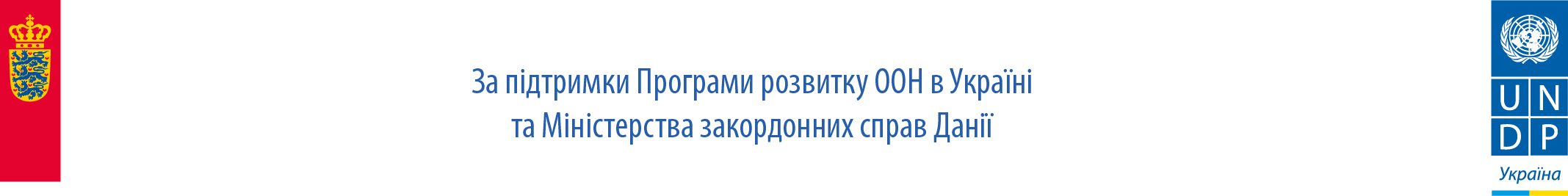